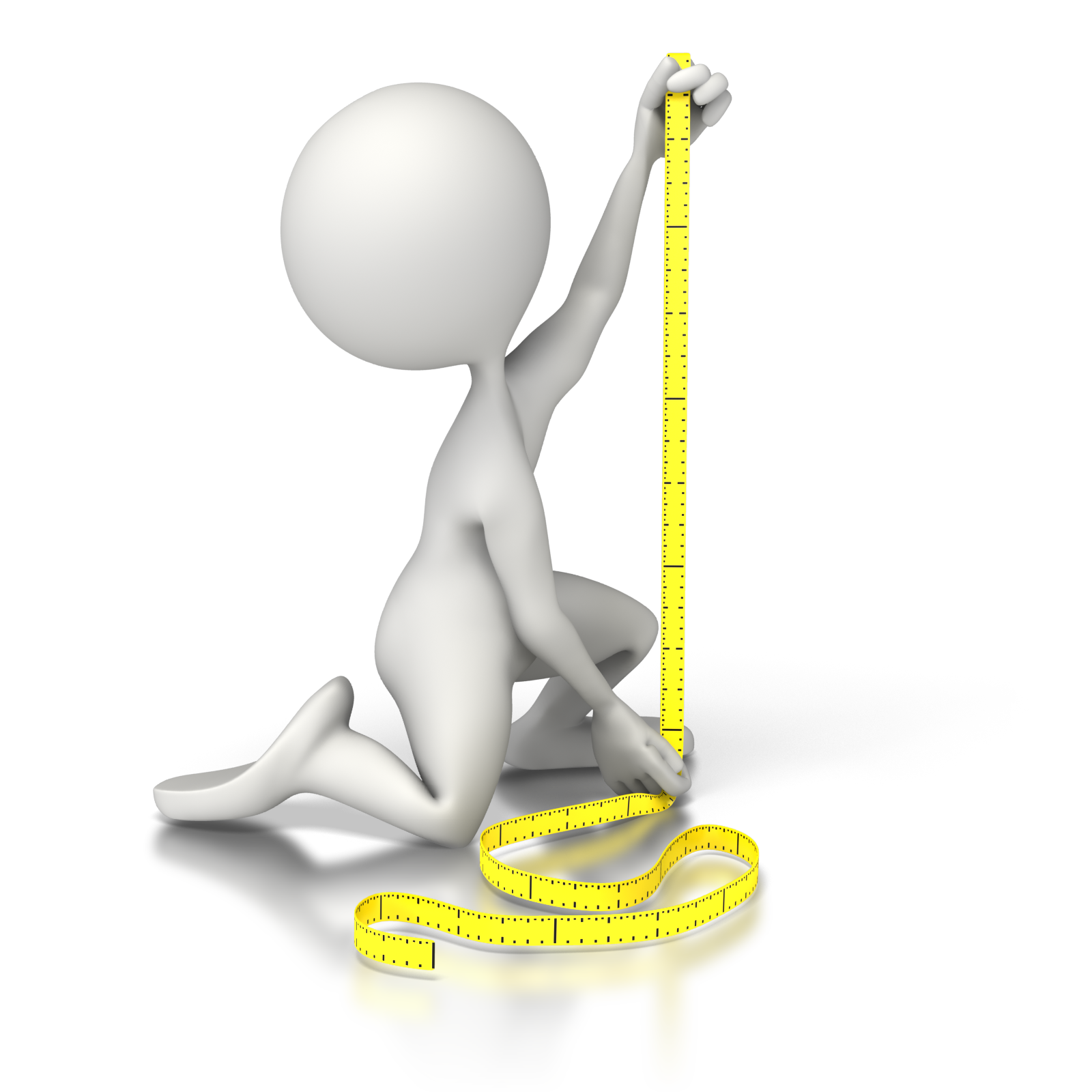 Snippet 1-2: EVMS Compliance Overview
Dept. of Energy
Office of Project Management (PM)
[Speaker Notes: This EVMS Training Snippet, sponsored by the United States Department of Energy’s Office of Project Management (PM), provides an overview of the types of reviews and expectations of compliance with EIA-748, the industry standard for Earned Value Management Systems.]
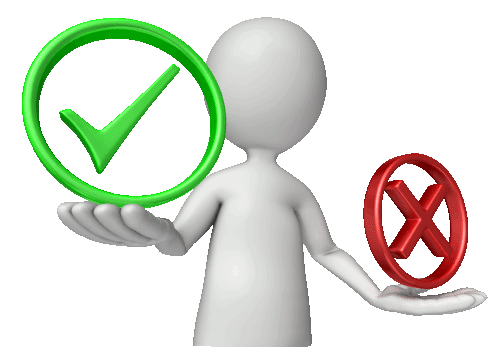 EVMS Compliance Review Process Objectives
Determine if descriptive procedures are compliant with the EIA-748;
Ensure implementation of the procedures are used in the actual execution of the work;
Determine how performance data and information are generated;
Determine how those data and information are used in the management of the project; 
Assess managers’ knowledge of their EVMS roles and responsibilities; and 
Provide a documented and defensible record
2
[Speaker Notes: The Objectives of the  EVMS Compliance Review Process include:
Determining if descriptive processes and practices are compliant with the EIA Seven Forty-eight;
Ensuring if the written procedures are implementable, and are used in the actual execution of the work;
Determining how the earned value performance data and information are generated by the system;
Determining how the management of the project are using the data and information, for example are they making adjustments to the future work plan based on insight gained by the data; next 
Assessing the managers’ knowledge of their EVMS roles and responsibilities; and, lastly, 
Has the team provided a documented and defensible record for both DOE and the Contractor in support of the compliance outcome.]
Types of EVMS Compliance Reviews
3
[Speaker Notes: There are four types of EVMS compliance reviews conducted by PM.  The Certification review is conducted for a contractor’s EVMS which has not been certified as compliant, or if certification has been revoked. 

Post Certification Reviews include Surveillance, Implementation, and Review for Cause. Each one will be explored in the following slides.]
Certification Review
Timing: Conducted prior to CD-3 when Contractor receives EVMS-application project
Purpose: A process used to determine if an EVMS meets the intent of the guidelines found in EIA-748
Scope: Review of EVM System description and supporting procedures, system implementation, and tool output; focusing on how the contractor uses this information to effectively manage 
Certifying Authority:  PM pursuant to DOE Order 413.3B
Thresholds: Total Project Cost ≥ $100M 
Refer to Snippet 1-3 EVMS Certification for additional information.
4
[Speaker Notes: Certification is the first EVMS review a contractor experiences.  It is conducted when the contractor receives an EVMS-applicable project without a previous applicable certification.  The purpose of the Certification review allows the contractor the opportunity to demonstrate compliance of its EVMS to the EIA-748 Standard requirements.  The scope of the review includes a thorough review of the EVM system description and supporting procedures, an evaluation of the implementation of the procedures on the project, and a demonstration of how the cost and schedule tools’ output and reports provide the information used by the contractor to manage and meet the intent of the guidelines. A focus of the review is how contractor’s Control Account Managers are effectively performing their EVMS responsibilities and management is using EVM to effectively manage.   
 
The DOE Certifying Authority is PM for a contractor with a project or portfolio of projects where any single project has a TPC equal to or greater than $100M.  On an exception basis, or at the request of a Program Office’s Project Management Support Office, PM may conduct EVMS Certification and Surveillance Reviews for contractors with projects that have a TPC between $50M and $100M. 
 
For additional information on the Certification Review process, please refer to Snippet 1 dash 3 entitled ‘EVMS Certification’ in the snippet library.]
Surveillance Review
Purpose: A process used to determine continued compliance of the certified EVMS to the intent of the guidelines found in EIA 748 
Process: Risk and Data Driven based on EVMS Health metrics
Certifying Authority and Thresholds:  PM responsible for surveillance of projects with a TPC equal or greater to $100M; upon request for projects with TPC $50M-$100M
Frequency: PM conducts a formal Surveillance Review when EVMS health metrics indicate. 
Contractors must conduct annual surveillance of their EVMS, ideally by an entity independent of the contractor’s project team.
5
[Speaker Notes: EVMS surveillance is a necessary process that is used to determine that a contractor’s previously certified EVMS remains in full compliance with EIA-748 on all applicable projects. A surveillance review may include an assessment against some or all of the EIA-748 requirements.  That is because DOE uses a risk and data driven based approach for selection of areas of concern. The extent of the surveillance review will be tailored based on those results. 

For contractors where there are applicable projects having a TPC of $100M or greater, PM will conduct surveillance during the tenure of the contract and during contract extensions. For those projects with a total project cost of $50 million dollars to $100 million dollars, PM will conduct surveillance if requested by the Federal Project Director, the Program, or the Program Management Executive.  The request would be based on concerns about the health of the EVM system and ability to produce reliable and accurate data.  

Contractors are required to conduct internal surveillance of their system. The contractor documents the surveillance results and provides a copy to the Contracting Officer and PM indicating the compliance status of the their EVMS with EIA-748.]
Implementation Review
Purpose 
Performed in lieu of a Certification Review to extend the Certification of a previously certified system when EVMS compliance certification is a requirement
Scope
Tailored depending on risks associated with nature of extension 
Extension factors
From one contractor facility to another, i.e. Corporate Certification
From one contractor to a replacement contractor using same systems and people
From one project to another project after a period of system non-use
For a significantly revised system description 
From one certifying entity to another (external, e.g. other Federal agency to DOE)
6
[Speaker Notes: An implementation review is a special type of surveillance performed at PM’s discretion in lieu of a certification review when EVMS compliance certification is a requirement. This type of review extends the certification of a contractor’s previously certified system. 

The implementation review is normally conducted prior to CD-3 or at the latest within three months of construction mobilization. A contractor’s certified system may be extended in the following situations: 

When a contractor adopts one of their existing certified EVMS for application under a new contract at the same or different site (sometimes referred to as Corporate Certification). 
When a new contractor adopts the previous contractor’s existing certified system with minimal to no change in the system description, processes, or tools.
From one project to another project after a period of system non-use. 
A previously certified system description to a significantly revised system description. 
From one certifying entity to another (meaning other Civilian Federal Agency or DoD to DOE) provided the contracting entity remains the same.]
Review for Cause
Purpose:
Conducted when specific elements of a contractor’s EVMS have displayed a lack of applied discipline in the actual execution of work or deemed at risk of no longer meeting the requirements of  EIA-748. 
Objective:
This type of review is used to determine whether a contractor’s EVMS certification should be withdrawn.
7
[Speaker Notes: A Review for Cause may be conducted either during or following an EVMS surveillance when results identify significant concerns of compliance. These concerns relate to whether the EVMS may still be relied upon to provide reliable and accurate project information. The purpose of a Review for Cause is to provide the contractor with an opportunity to demonstrate that a fully integrated and compliant EVMS exists, is implemented, and has been maintained. Considerations should include the contractor’s progress against corrective actions plans and accuracy of the performance data generated. 

The Review for Cause is conducted on-site. At the discretion of PM,  the scope may focus on those system processes where concerns were identified or it may encompass all EVMS guidelines, contractor’s surveillance and maintenance efforts, and re-evaluation of the contractor’s EVM System Description and supporting procedures
 
Upon completion, PM will determine if compliance has been demonstrated, and if not, determine the path forward which may include withdrawal of the Certification of compliance for the contractor’s EVMS. In certain egregious situations, a contractor’s certification of compliance may be withdrawn after a Surveillance Review without undergoing a Review for Cause.
 
The Review Director works closely with the Government Contracting Officer through this process given that the withdrawal puts the contractor in a position of non-compliance to the terms and conditions of the contract, and the possibility that sanctions or contractual remedies may result. Nonetheless, PM as the subject matter expert has final determination on the compliance status of a contractor’s EVMS and determination to grant or withdraw a system certification. If a recertification is required, the scope will encompass all areas covered by the certification process.  While it is incumbent upon the contractor to assess their entire system during the corrective action phase of the Review for Cause, contractors should consider doing so during the corrective action phase of any compliance review.]
On-Site Review Expectations
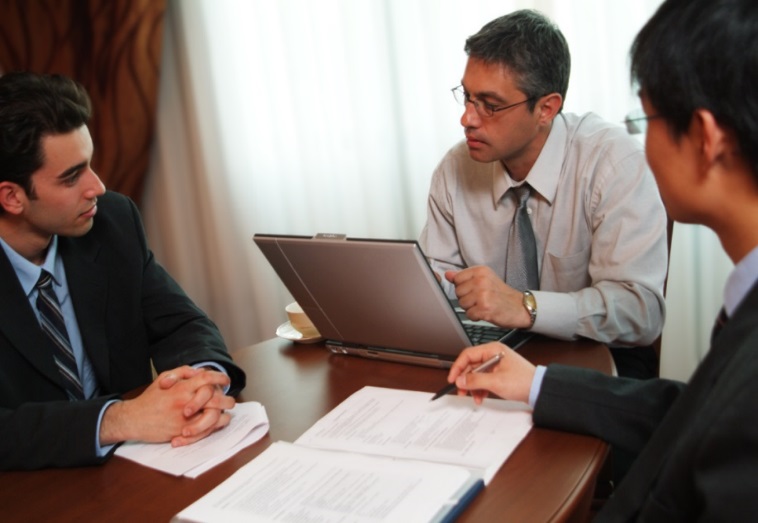 Mutual Trust and Respect
8
[Speaker Notes: In order for the on-site review to go smoothly, there are expectations for both the team and the contractor.  To allow the team to conduct its work efficiently with minimal disruption to the contractor, the team must be prompt, well prepared and ready to get started, and be polite and professional at all times. 
 
The contractor is expected to provide for the team’s safety and security by ensuring the team is briefed, security procedures are handled in advance of arrival to the extent possible, facilities are provided to allow the team to operate comfortably with access to computers, printers, copiers, etc., the contractor is responsive to requests for directions and any additional materials, and available for scheduled meetings and interviews.  The team’s mission can be conducted smoothly by working together with a positive spirit of cooperation, open and honest communication, and mutual trust and respect.]
9
[Speaker Notes: On the first day following the welcome, introductions, and safety briefing, the EVMS Review Director will provide a formal In- brief explaining the purpose, intent, and scope of the review.  

The contractor will then provide a brief overview and a demonstration of its scheduling and cost tools. They may choose to demonstrate their EVMS process flow via an EVMS Storyboard. A project tour is conducted to provide context for data and interviews. 
 
Interviews will follow as previously scheduled by the Review Team.  These interviews may include the contractor’s senior executives, project manager, business manager, functional managers, major subcontractor manager, indirect manager, master scheduler/planner, accounting manager, risk manager, and material manager, in addition to Control Account Managers and Project Controls staff. 

A briefing with the contractor occurs daily.  The purpose of the daily briefing is for the Review Director and Review Chief to inform the contractor of progress made and identify any outstanding requests.  Discussion of preliminary findings will be at the discretion of the Review Director.   The Review Director and Review Chief will ensure that the contractor understands that the daily brief findings are only preliminary and should not be considered as definitive results.  The contractor will have a chance to provide additional data and information to assist the Process/Area team towards making an accurate assessment of a finding.  The contractor is expected to provide this information within 24 hours of request.

At the conclusion of the Review, the Review Director will conduct a formal Exit Brief, summarizing the preliminary findings, and expectations for the contractor’s corrective action management plan.]
What to Expect During Interviews
10
[Speaker Notes: The team’s focus is to verify compliance. Therefore interviewees must have live access to the cost, schedule, and any other systems required to show, prove, and demonstrate usage of the EVMS to manage their control accounts or project. It also allows the interviewers to drill down, trace, and analyze data.  Interviewees must have the ability to copy and save screen shots from these systems, as requested by the review team, for review documentation purposes.
 
The team conducts a critical assessment of the tools, procedures, and processes. Also assessed is how well the interviewee has implemented the processes and demonstrates not just basic cost and schedule tracking, but how the work is managed based on variances, trends, and projections.]
11
[Speaker Notes: Corrective Action Requests (CARs) and Discrepancy Reports (DRs) are used to document EIA-748 non-compliances. 

A CAR is used to document material discrepancies; characteristics of materiality include high dollar or high-risk impact and/or recurring and pervasive issues across control accounts, projects, and/or contracts; where the impact could significantly influence performance measurement, currency, accuracy, completeness, repeatability, and auditability of the data.  

A DR is used to document non-material discrepancies; characteristics include low dollar, minimal risk non-compliances that require minor clarifications to processes, errors or oversights, and non-systemic, isolated, infrequent, and nonrecurring issues; and where the impact has not significantly influenced performance measurement but may if left uncorrected.

Performance measurement as used in these determinations is defined as accurate reflection of current status, credible estimate of cost and schedule to complete the full scope, identification of risks and issues requiring management attention, and ability to make inferred decisions based on these factors.]
12
[Speaker Notes: Continuous Improvement Opportunities (CIOs) may be issued to identify areas for process improvement, or to identify a best practice for wider application.   The suggestions for improvement may include sharing best practices, lessons learned, or other efficiency or effectiveness measures to streamline processes. CIOs do not require a written response from the contractor and approval by the team; however, they are encouraged to share their thoughts and plans pertaining to the ideas provided.]
Documenting Review Results
EVMS Review reports are issued to document the review actions
Contents:
Executive Summary
Health of the EVMS
Objectives, Scope, and Methodology
Assessment and Findings 
System deficiencies identified
Best Practices Identified
Conclusions and Recommendations
Attachments include CARs/DRs/CIOs
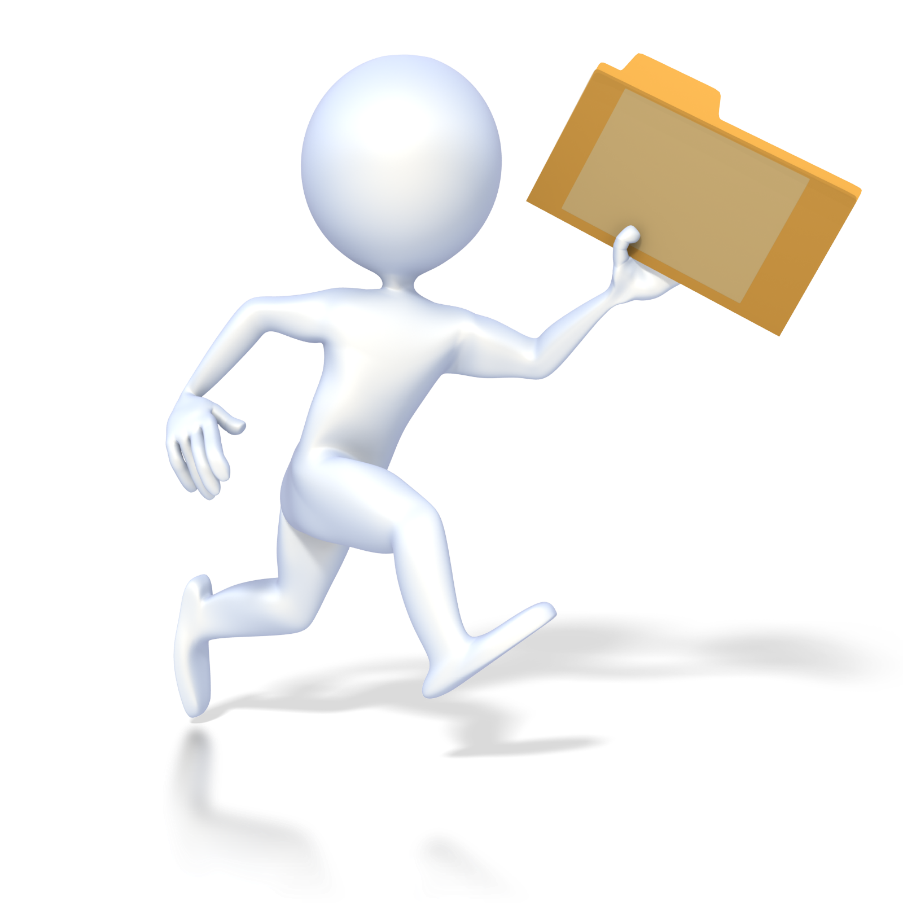 13
[Speaker Notes: The EVMS Review Report is issued following the review, prior to closeout of the Corrective Actions Requests and Discrepancy Reports.  The report documents the results of the review and should include the following parts:  

An Executive Summary which highlights the health of the EVMS; 
A section which identifies the Objectives, Scope, and Methodology used, 
A section which describes the Assessment and the resulting System deficiencies and Best Practices; and 
Conclusions and Recommendations. 
The final Corrective Actions Requests, Discrepancy Reports, and Continuous Improvement Opportunities are included as attachments.]
Corrective Action Management Plan (CAMP)
An iterative process between the contractor and Review Director documenting the root causes and corrective actions to sufficiently document disposition and final close-out of CARs/DRs.
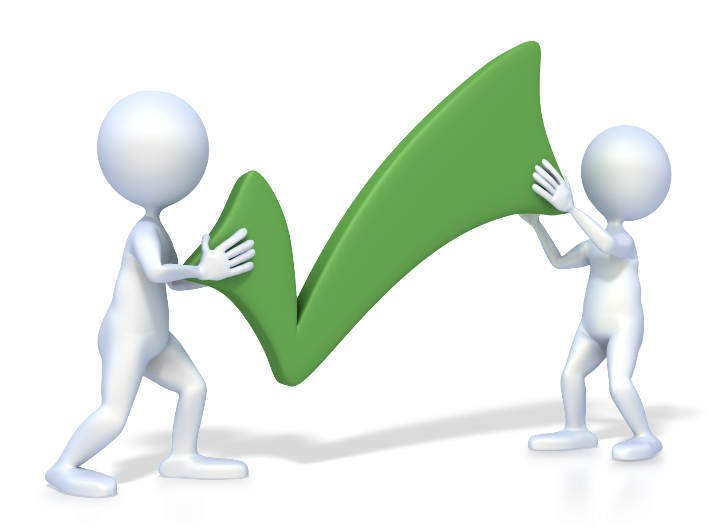 14
[Speaker Notes: After the final report has been released, the Review Chief will ensure the contractor understands the Corrective Actions Requests and Discrepancy Reports, and the requirements of the Correction Action Management Plan (CAMP) process.  The preparation of the CAMP is an iterative process, led by the contractor but monitored by the Review Director and Review Chief.]
15
[Speaker Notes: During the CAMP process, the Review Director will:
Coordinate CAMP submission schedule,
Review and provide comments on the CAMP to identify shortfalls or pitfalls, and
Monitor progress made by the contractor toward completing corrective actions through regular progress meetings with the contractor, typically via webinar or phone.
  
The contractor is responsible to identify the problem details for each CAR and DR, conduct a root cause analysis to isolate the drivers and any other contributing factors, and establish a corrective action approach.  This is an iterative process as corrective actions may be straight forward responses to simple findings, others may be more complex. Either way it is important to reach a mutual agreement of the CAMP contents and timeline. The contractor delineates which EVMS artifacts and data sets it will deliver as well as when it will deliver them to support the CAMP verification process.]
Closing the Review
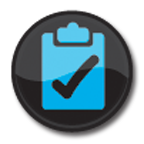 All Corrective Actions for the issued CARs and DRs have been reviewed, verified as complete, and closed  
Final Report documenting closeout is issued via memorandum to the CO; copies to internal stakeholders
The Certifying Authority makes all determinations regarding system compliance
The CO will issue formal notification to the contractor
16
[Speaker Notes: After all Corrective Actions Requests and Discrepancy Reports have been reviewed, verified as complete, and closed, the Review Director will provide the final report and memorandum of certification or continued compliance for PM-1 to send to the Contracting Officer with distribution to the appropriate Project Management Support Office and the Federal Project Director. 

PM, as the certifying authority, makes all determinations of EVMS compliance.

The Contracting Officer is responsible for providing the formal notification of compliance to the contractor.]
Summary
EIA-748 is the Standard for determining EVMS compliance
PM, as the certifying authority for DOE capital asset projects over $100M, conducts four types of compliance reviews: Certification, Surveillance, Implementation, and Review for Cause. 
Corrective Action Requests (CARs) and Discrepancy Reports (DRs) are used to document EIA-748 non-compliances. 
Contractor establishes a corrective action approach via the CAMP. 
PM reviews and verifies completion of corrective action and closes the CARs and DRs.
The Contracting Officer provides formal notification of compliance.
17
[Speaker Notes: This snippet provided an overview of the types of reviews and expectations of compliance with EIA Seven Forty-eight, the industry standard for Earned Value Management Systems. The DOE Certifying Authority is PM for a contractor with a project or portfolio of projects where any single project has a Total Project Cost, or TPC, equal to or greater than 100 million dollars.  There are four types of compliance reviews conducted by PM which include Certification, Surveillance, Implementation, and Review for Cause

Corrective Action Requests (CARs) and Discrepancy Reports (DRs) are used to document EIA-748 non-compliances. 

Following the review, the contractor is responsible for following the Correction Action Management Plan (CAMP) process.  The preparation of the CAMP is an iterative process, led by the contractor but monitored by the Review Director and Review Chief. 

PM makes all determinations of EVMS compliance when verifying the closeout of the CARs and DRs. The Contracting Officer is responsible for providing the formal notification of compliance to the contractor.]
For additional information, please browse our library at the following Project Management Earned Value Management websites.


External:
https://www.energy.gov/projectmanagement/services-0/earned-value-management


Internal:
https://community.max.gov/display/DOEExternal/PM+EVM+Guidance
18
[Speaker Notes: If you are interested in more information on the EVMS review process or specific EVM topics, refer to other EVMS Snippets and to the EVMS Compliance Review SOP listed in the Project Management EVM websites.  

For additional information relative to EVMS procedures, templates, helpful references, more Snippets, and training materials, please refer to DOE PM’s external EVM Home page or the internal Max.Gov PM Library. Check back periodically for updated or new information. 
Thank You for using the Snippet Library.]